Recognise 3-D shapes
Worksheet
Mathematics
Miss Parsons
‹#›
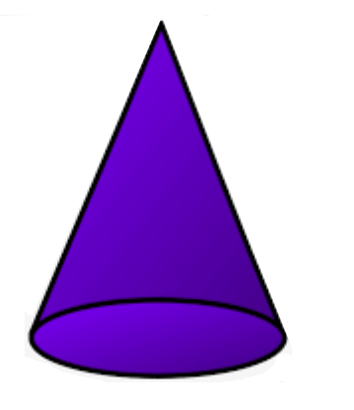 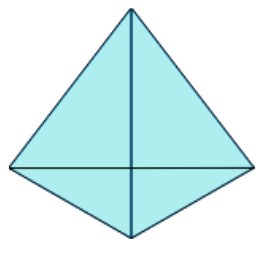 Question 1
8
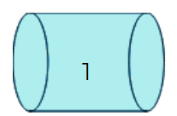 6
Match the shape to its name.
- cone
- cuboid
- hexagonal prism
- cylinder
- pentagonal prism
- cube
- tetrahedron
- square based pyramid
- triangular prism
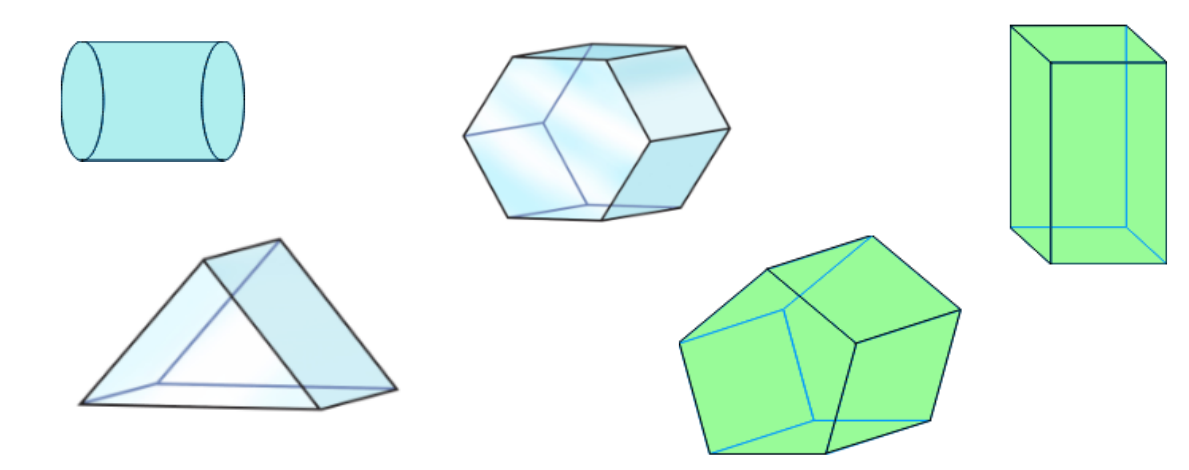 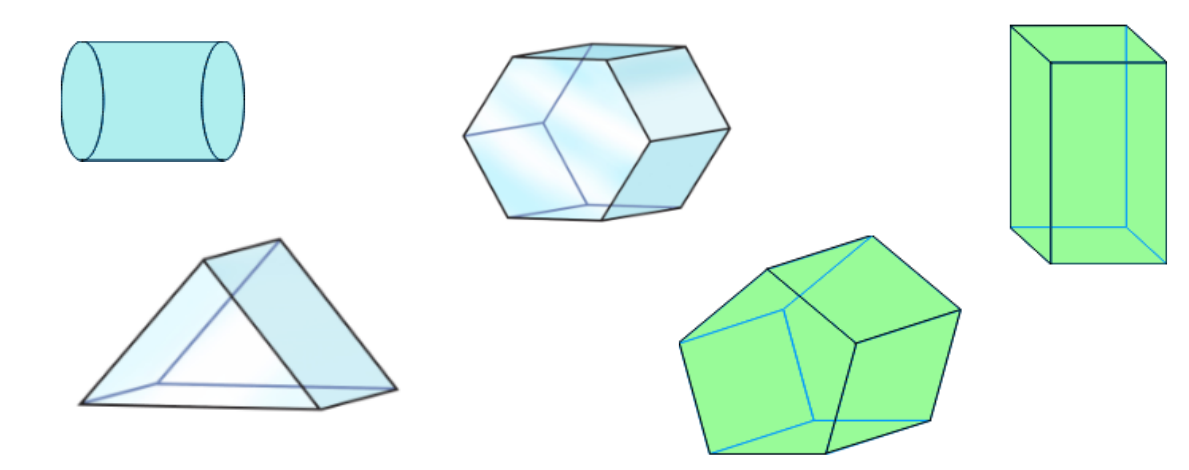 1
3
7
2
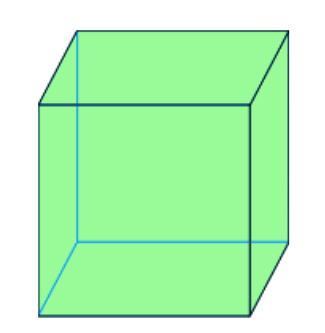 5
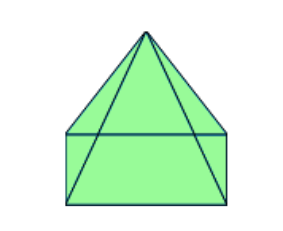 9
4
‹#›
Question 2
Complete the table of shape properties.
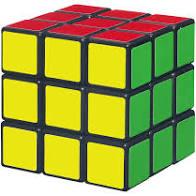 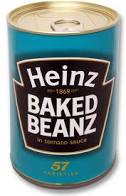 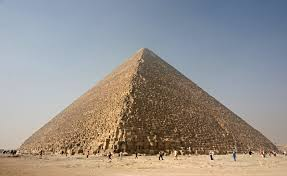 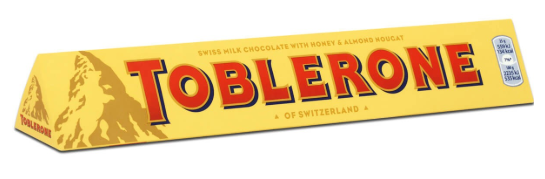 ‹#›
Question 3
What shape is each person describing? 
Write the name of the shape, sketch a diagram of the shape and answer their questions.
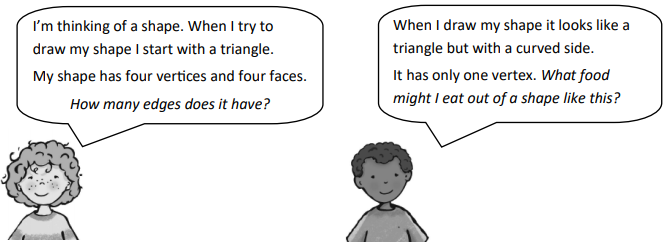 ‹#›
Question 4
Raeesa has drawn a 3-D shape.

His shape has 5 vertices, 8 edges and 5 faces.

What 3-D shape has Raeesa drawn?
Fran has drawn a 3-D shape.

Her shape has 5 faces, 9 edges and 6 vertices.

What 3-D shape has Fran drawn?
‹#›
Question 5
Flat faces
Curved faces
cuboid
sphere
cube
cylinder
cone
square based pyramid
triangular prism
‹#›